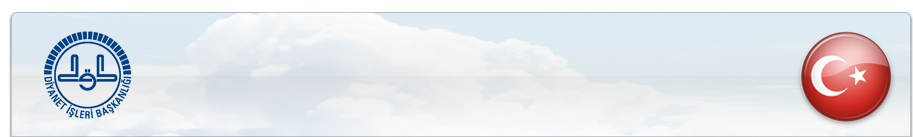 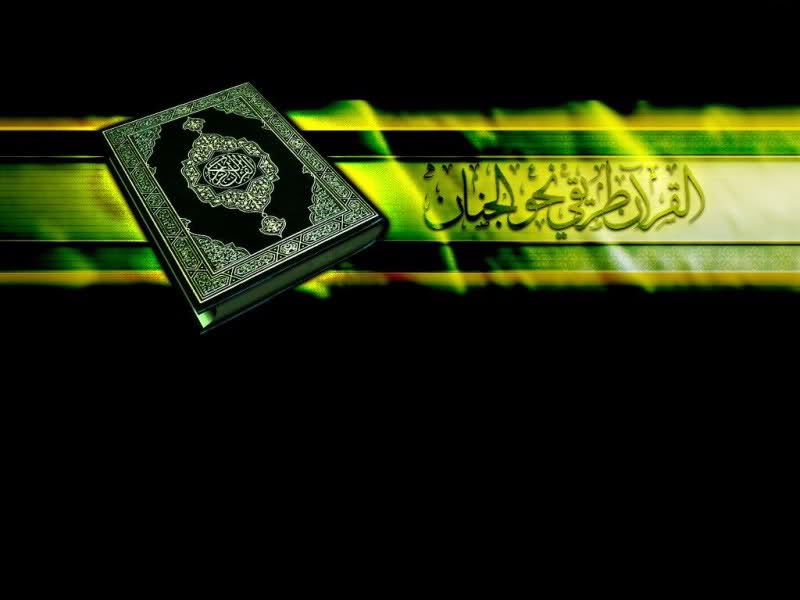 T.C. 
AZİZİYE MÜFTÜLÜĞÜ
DADAŞKENT MERKEZ CAMİİ
www.aziziyemuftulugu.com
Zekatla Ilgili Fıkhi Sorular
İdris YAVUZYİĞİT
Dadaşkent Merkez Camii İmam Hatibi
www.vaazsitesi.com
www.sunumvaaz.com
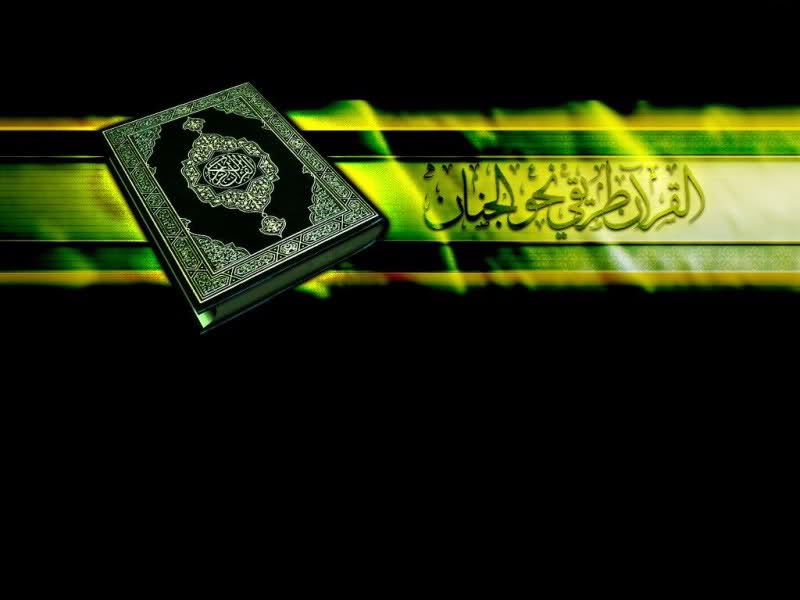 Zekat kimlere farzdır?
Bir kimsenin zekât vermekle mükellef olması için Müslüman, hür, akıllı, buluğ çağına erişmiş olması; borcundan ve aslî ihtiyaçlarından fazla hakikaten ya da hükmen artıcı, yani kazanç sağlayıcı nitelikte nisap miktarı mala sahip olması gerekir.
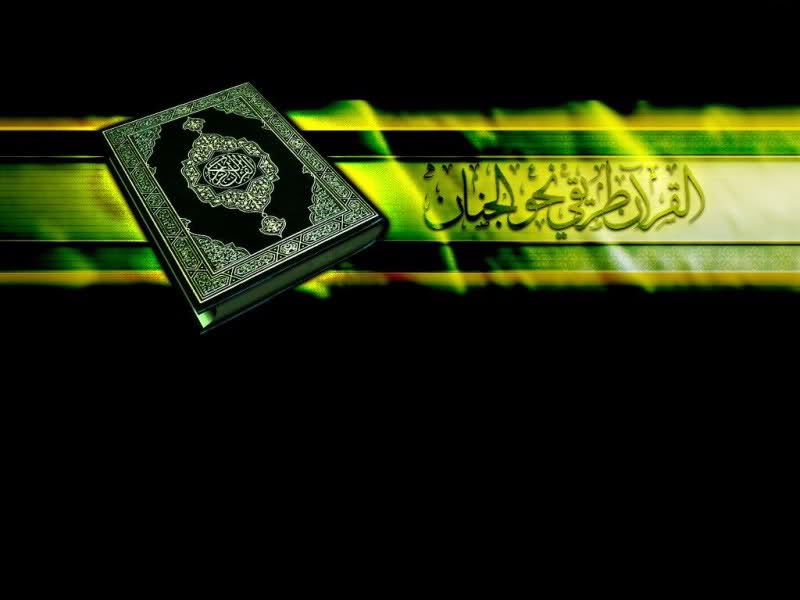 Nisap ne demektir? Miktarı ne kadardır?
Nisap, zekât, sadaka-i fıtır ve kurban gibi ibadetler için konulan bir zenginlik ölçüsüdür. Nisapa, asgarî zenginlik ölçüsü şeklinde de tanımlanabilir. 
Böyle bir kişi, zekat veya sadaka alamayacağı gibi; sadaka-i fıtır vermek ve kurban kesmekle de yükümlü olur. Fazla olan bu malın nâmi olması ve üstünden bir yıl geçmesi halinde zekatının verilmesi gerekir. 
Nisap miktarları: 80,18 gr. altın veya bunun tutarında para veya ticaret malı ; 40 koyun veya keçi, 30 sığır, 5 deve.
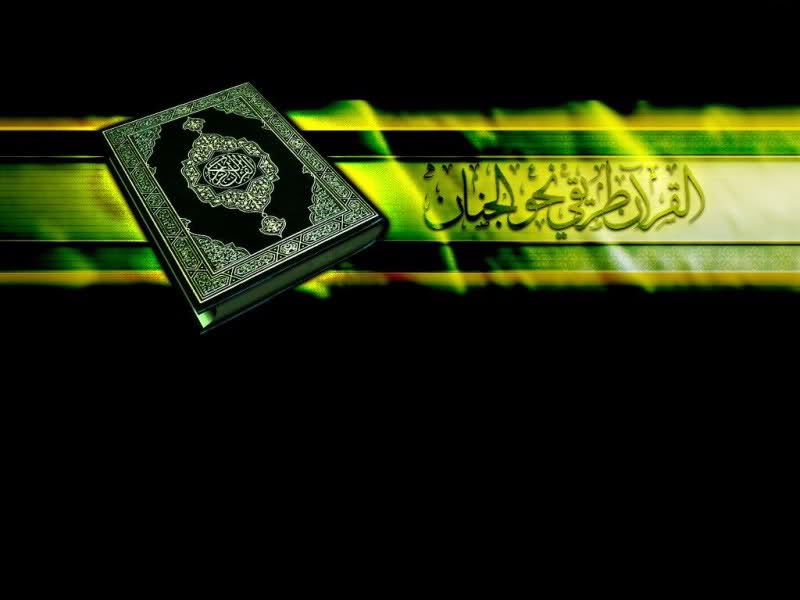 Hâvaic-i asliye (asli ihtiyaçlar) nedir?
Havâic-i asliyye, temel ihtiyaçları karşılayan, bu yüzden de zekata tabi olmayan maddi varlıklar demektir. Temel ihtiyaç maddeleri insanın hayat ve hürriyetini korumak için muhtaç olduğu şeylerdir. Bunlar, genel olarak, nafaka, oturulan ev, ev eşyası, ihtiyaç duyulan elbise, borç karşılığı mal, sanat ve mesleğe ait alet ve makineler, binek taşıtları, ilim için edinilen kitaplar gibi eşyadır. Esasen asli ihtiyaçlar, zaman, muhit ve durumun değişmesiyle değişir ve gelişir.
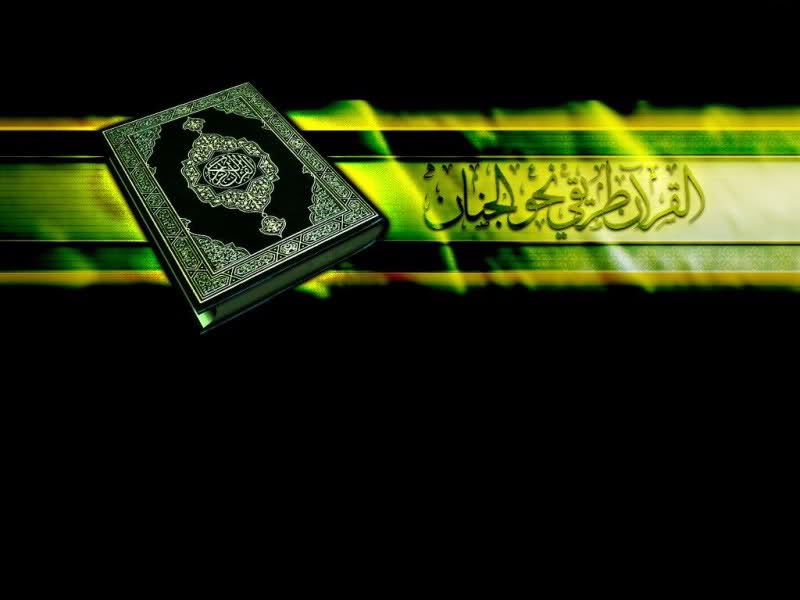 Araç-gereç ve malzemeye zekat düşer mi?
Sanat ve mesleğin icrası için gerekli olan araç-gereç, makine ve malzemeler, aslî ihtiyaçlardan olup bunların zekatının verilmesi gerekmez. Ancak, kendi mesleğinin icrası için değil de, ticaret için üretilen veya alınıp satılan araç-gereç, malzeme ve makinelerin zekatının verilmesi gerekir.
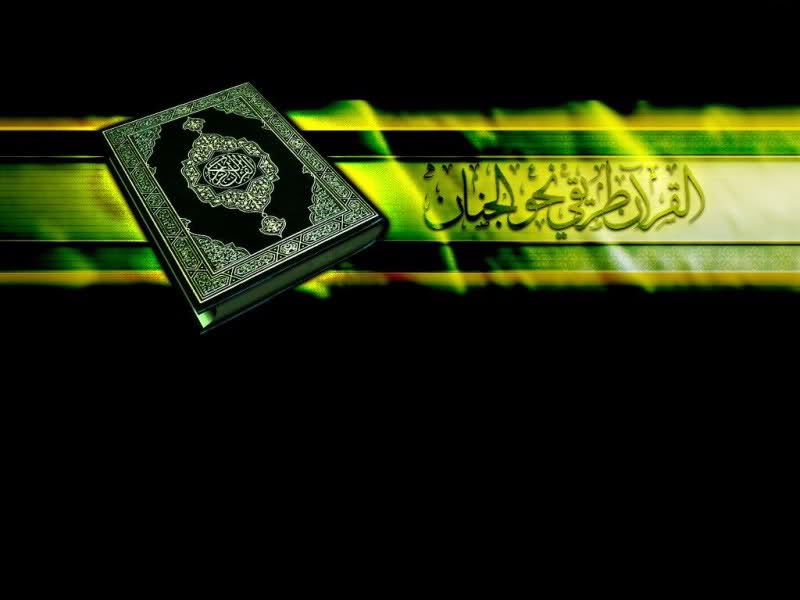 Zekat vaktinden önce verilebilir mi?
Zekatın farz olması için nisap miktarı malın üzerinden bir kamerî yılın geçmesi gerekir. Buna rağmen mal sahibi dilerse vakti gelmeden önce de zekatını verebilir.
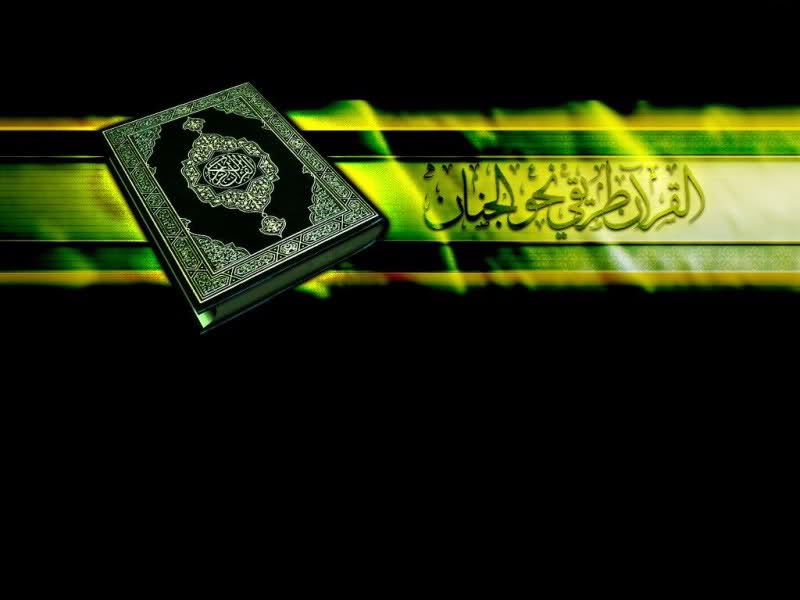 Taksitli olarak zekat verilebilir mi?
Asıl olan kişinin üzerine terettüp eden zekatı ödemesidir. Bu itibarla, zekat bir defada ödenebileceği gibi, taksitle de ödenebilir.
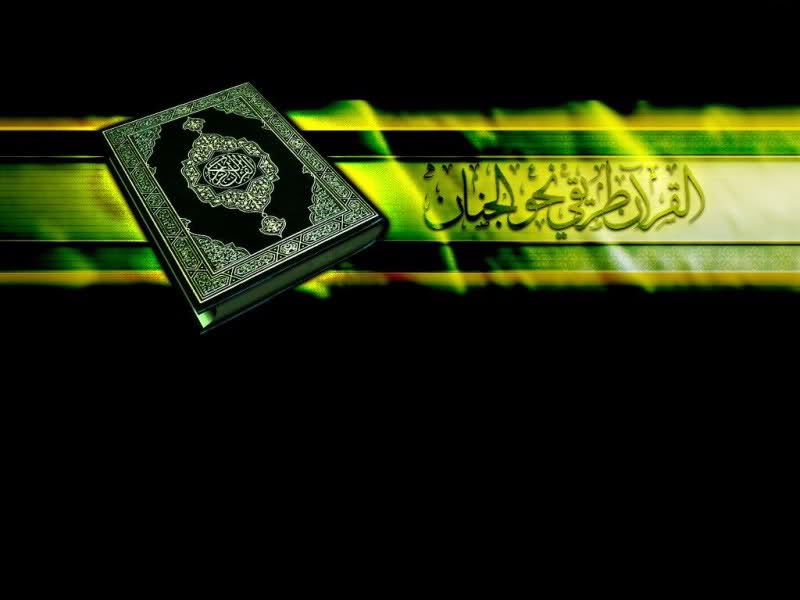 Zekat vermenin belirli bir zamanı var mıdır?
Zekat vermenin belli bir zamanı olmayıp, farz olduğu andan itibaren verilmesi gerekir. Bunun için belli bir ayı veya Ramazanı beklemeye gerek yoktur. Ancak, zekat vermekle yükümlü olanların, yükümlü oldukları andan itibaren en kısa zamanda zekatlarını vermeleri gerekir.
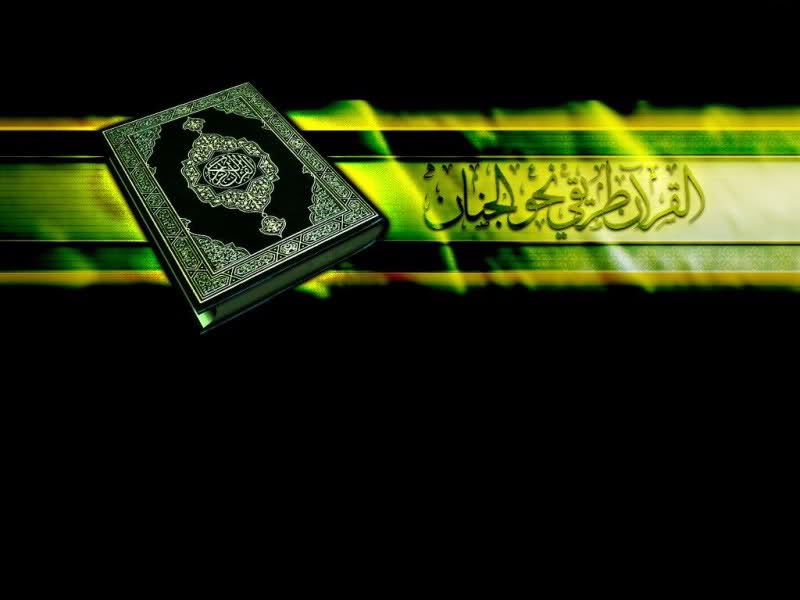 Ticaret malının zekatı kendi cinsinden ödenebilir mi?
Ticaret mallarının zekatı, malın değeri üzerinden hesaplanıp parayla verilebileceği gibi, malın kendi cinsinden de verilebilir. Asıl olan fakirin ihtiyacını gidermesidir.
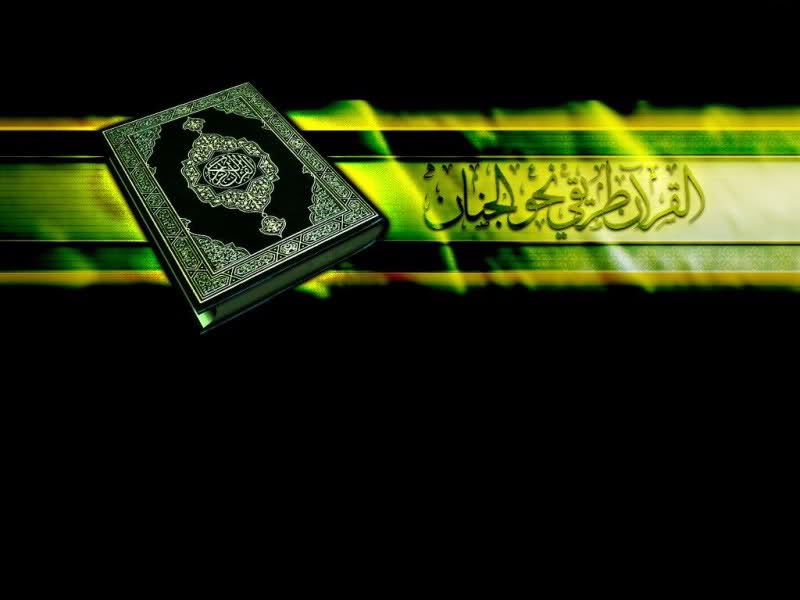 Ticaret malının zekatı neye göre hesaplanır?
Kâr amacıyla alınıp satılan mallara “ticaret malları” denir. 80.18 gr. altın değerinde ticaret malına sahip olan kişinin, bu malın elde edilmesinin üzerinden bir yıl geçmesi halinde, kırkta bir (%2,5) oranında zekâtını vermesi gerekir.
Zekât, ileride elde edilmesi muhtemel kârdan değil, mevcut sermayeden ödenmesi gereken mali bir ibadettir. Bu itibarla, ticaret malının zekâtı verilirken, kârsız olarak zekâtının verildiği tarihteki değeri esas alınmalıdır
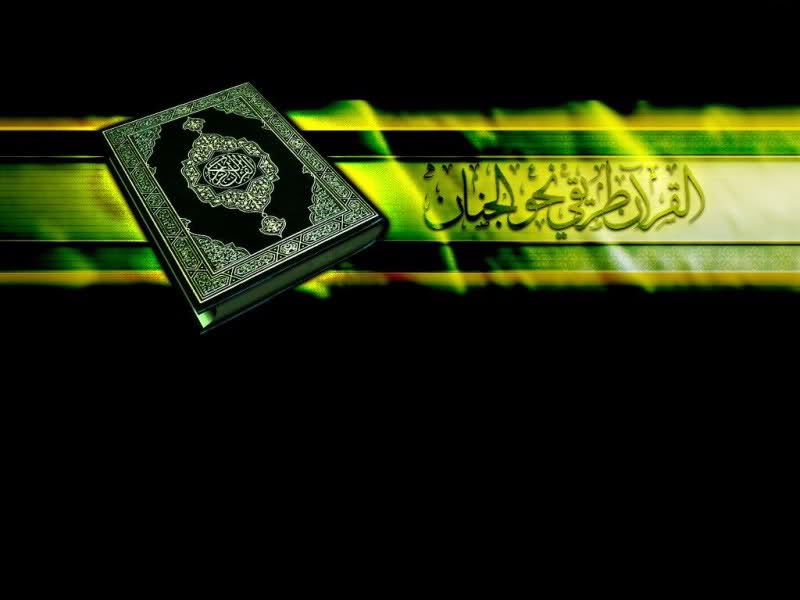 Alacakların zekatı nasıl verilir?
Geri ödeneceği kesin olan alacakların, her yıl alacaklı tarafından zekatlarının ödenmesi gerekir. Alacak tahsil edilmeden önce zekatı verilmemişse, tahsil edildikten sonra, geçmiş yıllara ait zekatlar da ödenmelidir. 
	İnkar edilen veya geri alınma ihtimali olmayan alacakların her yıl zekatının verilmesi gerekmez. Şayet böyle bir alacak daha sonra ödenirse, alacıkla bu tarihten itibaren zekat mükellefi olur; geçmiş yıllar için zekat ödemez.
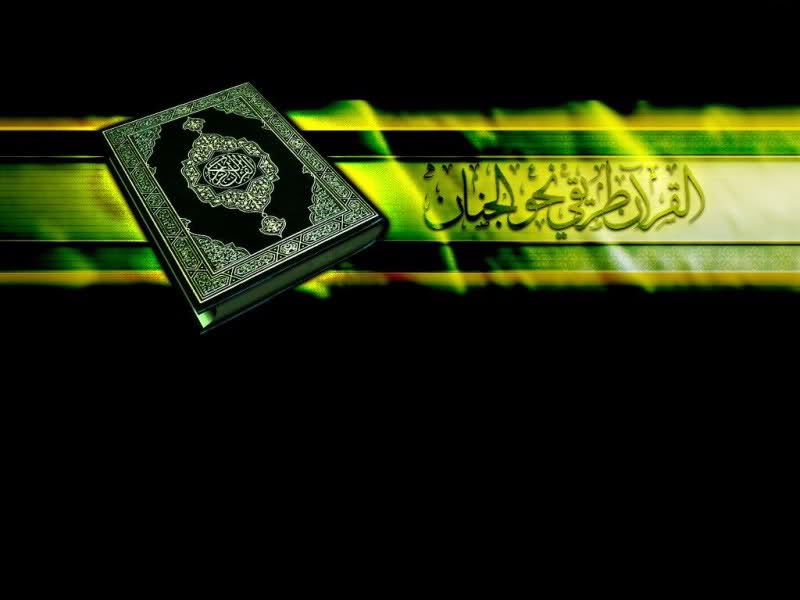 Alacaklar zekata mahsup edilebilir mi?
Ödeme güçlüğü çeken borçlu olan kişi, kendisine zekât verilebilecek kişilerden
ise, alacaklar zekâta mahsup edilebilir.
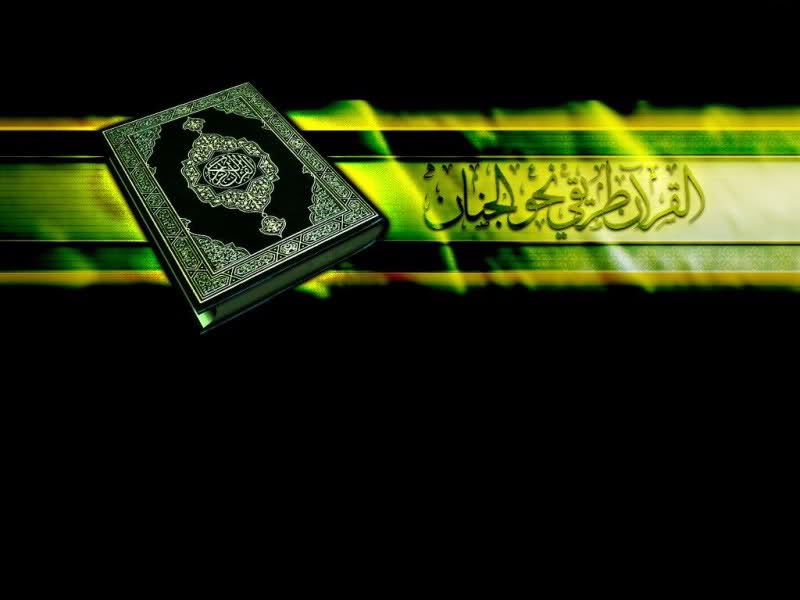 Arazî mahsulünden zekat verilmesi gerekir mi?
Odun, kamış (şeker kamışı hariç) ve ottan başka topraktan elde edilen her türlü ürünün, nisap miktarına ulaşması halinde (yaklaşık 650 kg.) zekatının verilmesi gerekir. 
Mahsulün zekatının verilmesinde toprağın işlenmesi ve su kullanımı esas alınmaktadır. Buna göre toprak emek sarf edilmeden yağmur, nehir, dere, ırmak ve bunların kanallarıyla sulanıyorsa, çıkan mahsulün 1/10’i; kova, dolap gibi emekle veya suyun ücretle alınması, motorla sulama gibi masraf gerektiren bir yolla sulanıyorsa 1/20’i zekat olarak verilir.
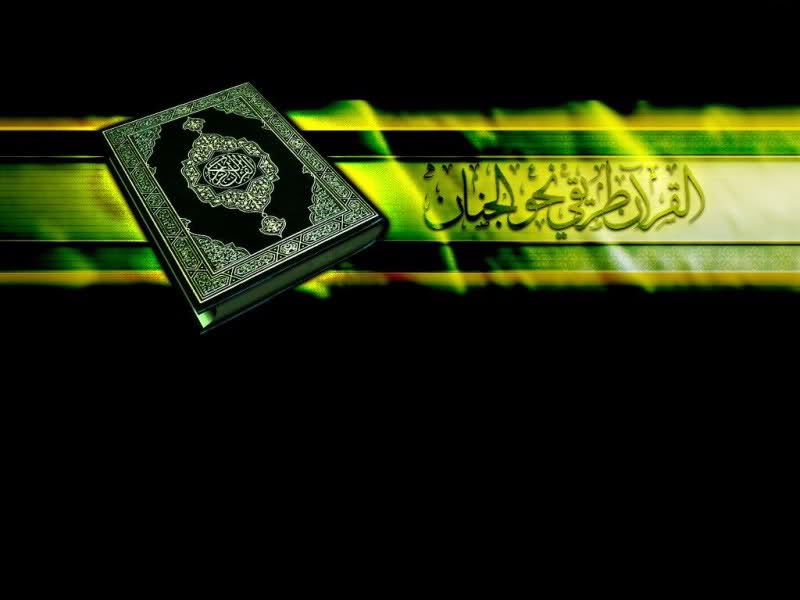 Ürün elde etmek için yapılan masraflar, öşür verilirken dikkate alınır mı?
Günümüzde gübre, mazot, işçilik gibi masraflar da üretimin maliyetinde önemli bir yekûn oluşturmaktadır. Bu nedenle, tarımsal ürünlerin zekatında, elde edilen hasılattan (gayr-i safî), ürün için yapılan günümüz tarım şartlarının getirmiş olduğu ekstra masraflar çıkarıldıktan sonra, geriye kalan ürünün nisap miktarına ulaşması halinde, tabiî yollarla sulanan arazîde 1/10, kova, tulumba, su motoru vb. usullerle masraf veya emekle sulanan arazîde 1/20 oranında zekat verilmesi gerekir.
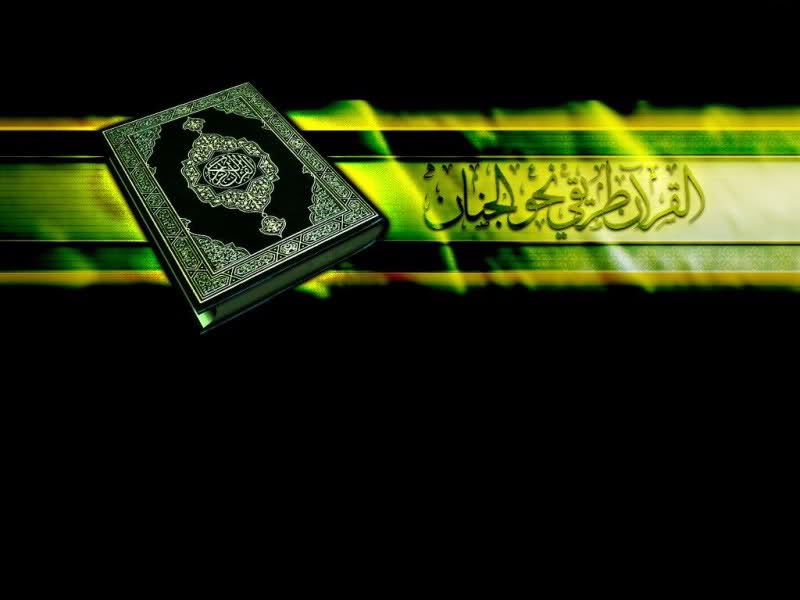 Ortak olarak ekilen bir tarlanın ürününün zekatını vermekle kim yükümlüdür?
Arazî mahsullerinin öşrünü, arazi sahibi değil, ürünün sahibi verir. Bu itibarla mal sahibi hiçbir karşılık beklemeden tarlasını ekilmek üzere başka birisine verirse, çıkan mahsulün zekatını eken şahıs öder. 
Arazi ekilmek üzere belli bir ücretle kiralanmışsa, zekatı (öşrü) kiracı tarafından ödenir. 
Eğer arazi, yarıcılık (müzâraa) usulü ile kiralanmışsa, mal sahibi ve mahsulü eken kişi, hisselerine düşen mahsulün zekâtlarını ayrı ayrı verirler.
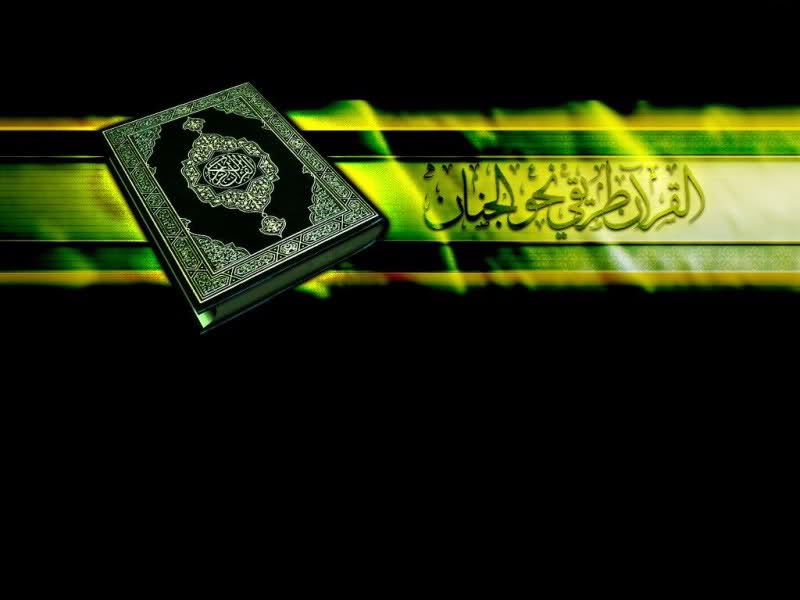 Hayvanların zekatı yerine değeri verilebilir mi?
Malın zekatı, kendi cinsinden verilebileceği gibi belli olan başka maddelerden de verilebilir. Buna göre, hayvanların zekatını vermek isteyen kimse, kendi cinsinden verebileceği gibi, değerleri üzerinden de verebilir. Ancak fakirin yararına olanı tercih etmek daha uygundur.
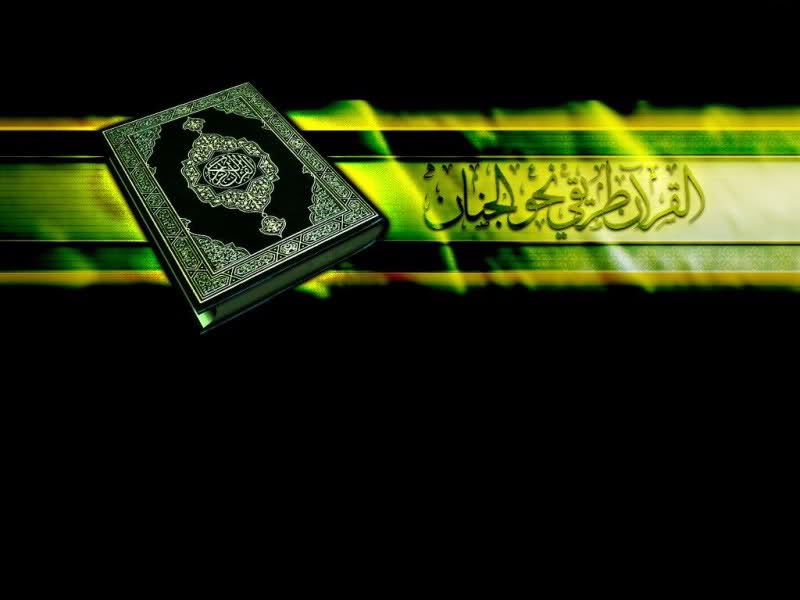 Ziynet eşyasına zekat verilir mi?
Altın ve gümüş dışındaki ziynet eşyaları zekâta tabi değildir. Altın ve gümüşten yapılmış ziynet eşyaları ise, zekât için gerekli diğer şartları da taşıdığı takdirde zekâta tabidir. Bu itibarla altından yapılmış ziynet eşyaları, 80.18 gr. veya daha fazla ve üzerinden bir yıl geçmiş ise zekâta tâbidir.
Hanefi Mezhebi'ne göre kadınların zinet ve takıları (Zümrüt, Yakut, İnci vb.) da nisap miktarına ulaşırsa zekatları verilmesi gerekir.
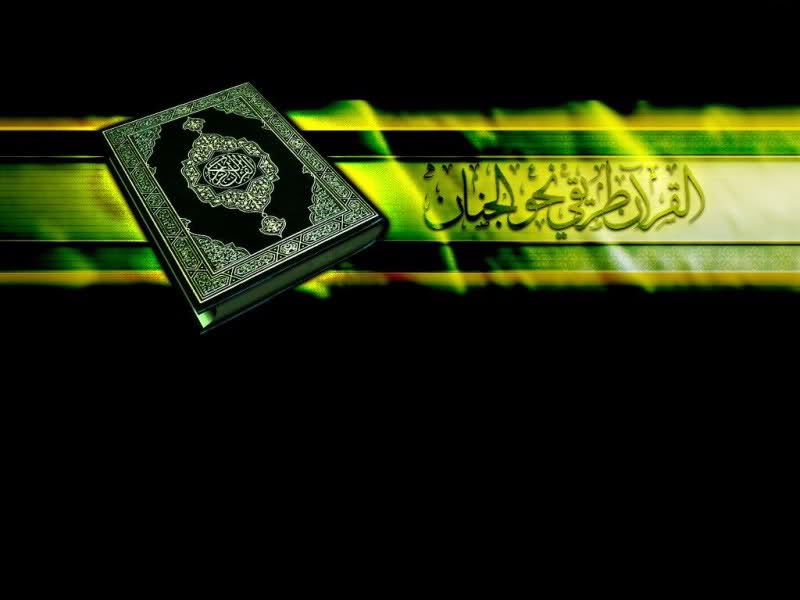 Emlakçiler, mülkiyetindeki dairelerin zekatını vermekle yükümlü müdür?
Emlakçilerin ticari amaçlı olarak alıp sattıkları daireler zekata tabidir. Buna göre, büro, ikamet gibi kullanım amaçlı olmayıp alıp satmak için emlakçilerin ellerinde bulunan dairelerin, borçları çıktıktan sonra değeri nisap miktarına ulaşmış ve üzerinden bir yıl geçmiş ise kırkta bir oranında zekatının verilmesi gerekir.
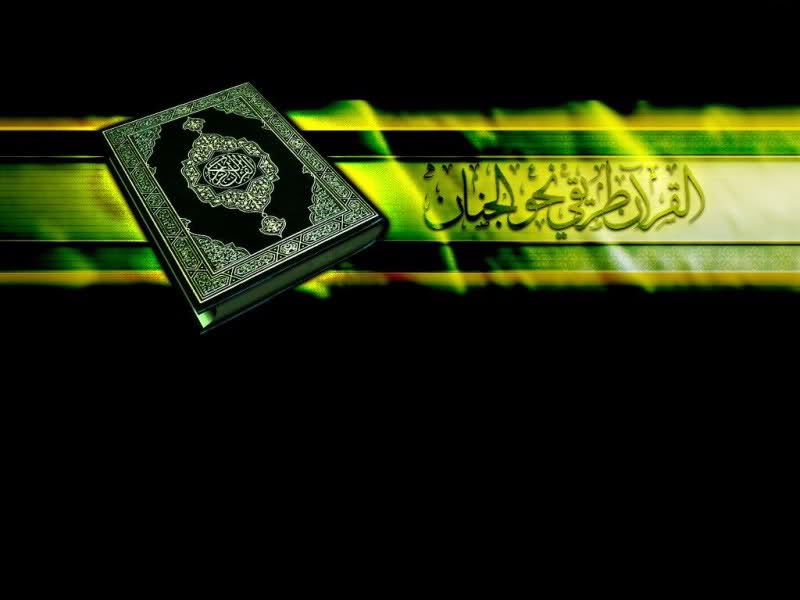 Şirket ortakları nasıl zekat verirler?
Fiilî olarak bir şirketin ortağı olan kişi, şirketin büro, alet vb. duran varlıkları dışındaki dönen varlığından kendi hissesine düşen miktarın, nisaba ulaşması ve üzerinden bir yıl geçmesi halinde zekatını vermesi gerekir. Sanayi sektöründe faaliyet gösteren şirketlerin; duran varlıklar (üretim aletleri, makine vb.) zekattan muaf; borçlar, malzeme, işçilik, üretim, pazarlama, yönetim, finansman vb. giderlerin maliyet hesapları yapılıp çıkarıldıktan sonra dönen varlıkları (yarı mamul ve üretilmiş mallar, hammaddeler, nakit para, çek vs.) ise net kâr ile birlikte % 2,5 oranında zekata tabidir.
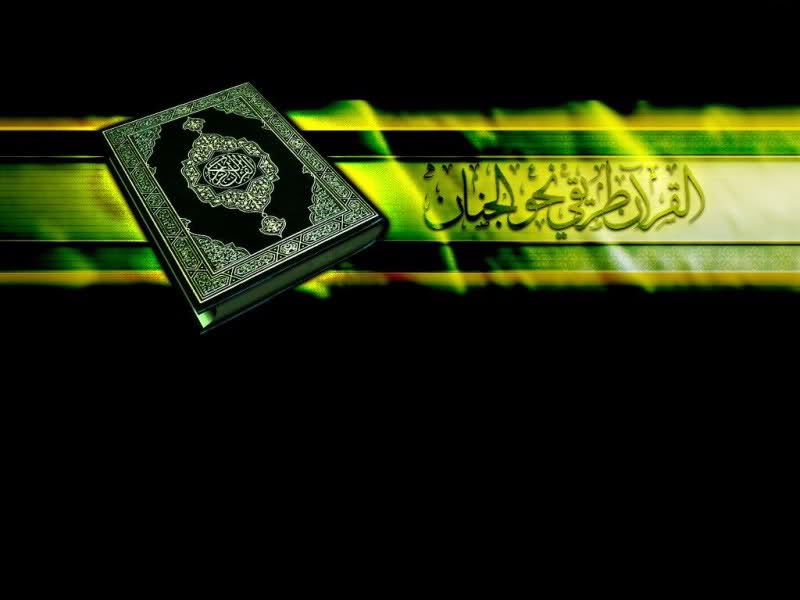 Zekat kimlere verilir?
Borsada alınıp satılan hisse senetlerine yatırım yapan kişinin, sahip olduğu hisse senetlerinin değeri, nisap miktarına ulaşması ve üzerinden bir yıl geçmesi halinde 1/40 oranında zekatını vermesi gerekir.
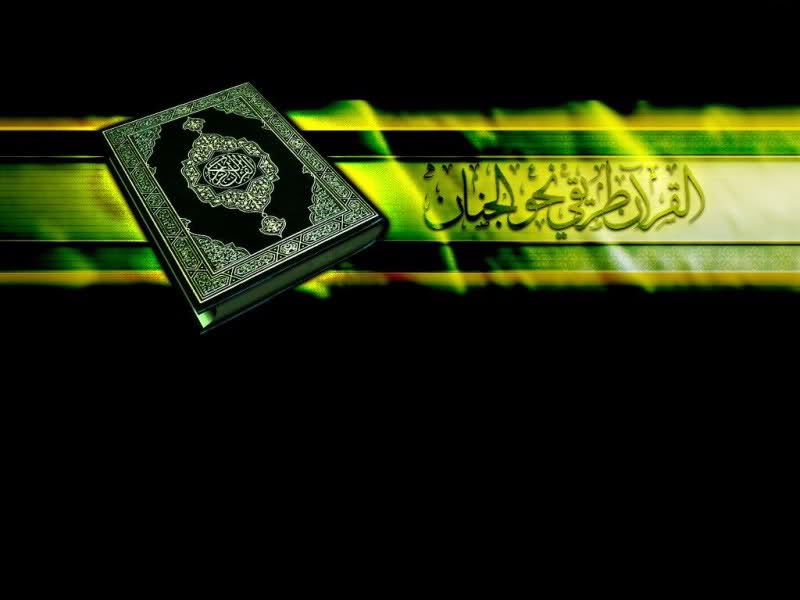 Zekat kimlere verilir?
Zekat ve fitrenin kimlere verilebileceği Kur'an-ı Kerim'de belirlenmiştir (Tevbe Sûresi, 60). Bunlar; fakirler, düşkünler, esaretten kurtulacaklar, borçlu düşenler, Allâh yolunda cihada koyulanlar, yolda kalmış olanlar, zekat toplamakla görevlendirilen memurlar ve müellefe-i kulûb adı verilen, kalpleri İslam'a ısındırılmak istenen kimselerdir.
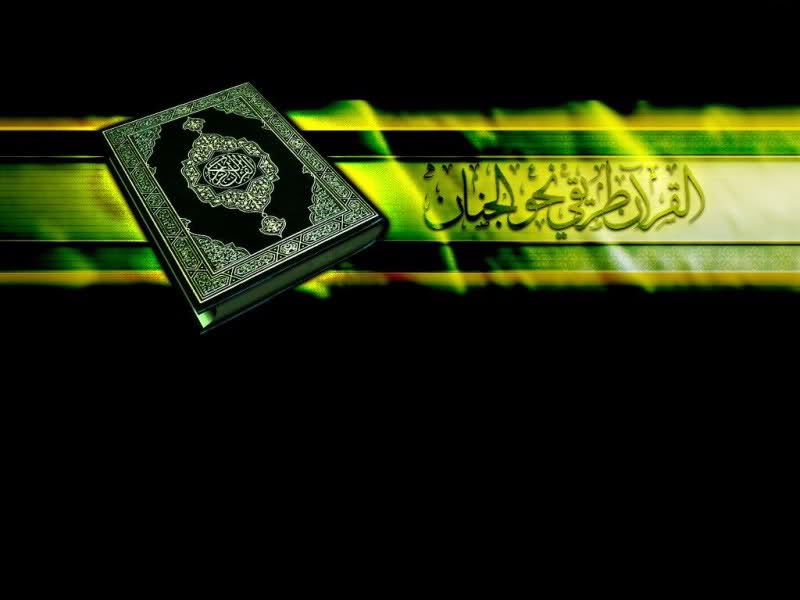 Zekat kimlere verilmez?
Zekat ve fitrenin, Tevbe Sûresi'nin 60. ayetinde sayılanlar dışında kalan kişi ve kuruluşlara verilmesi caiz değildir. Ayrıca zekat verilecek kişi, bu şartları taşısa bile; Ana, baba, büyük ana ve büyük babalarına, oğul, oğlun çocukları, kız, kızın çocukları ve bunlardan doğan çocuklarına, karı-koca birbirlerine ve müslüman olmayanlara zekat verilmez.
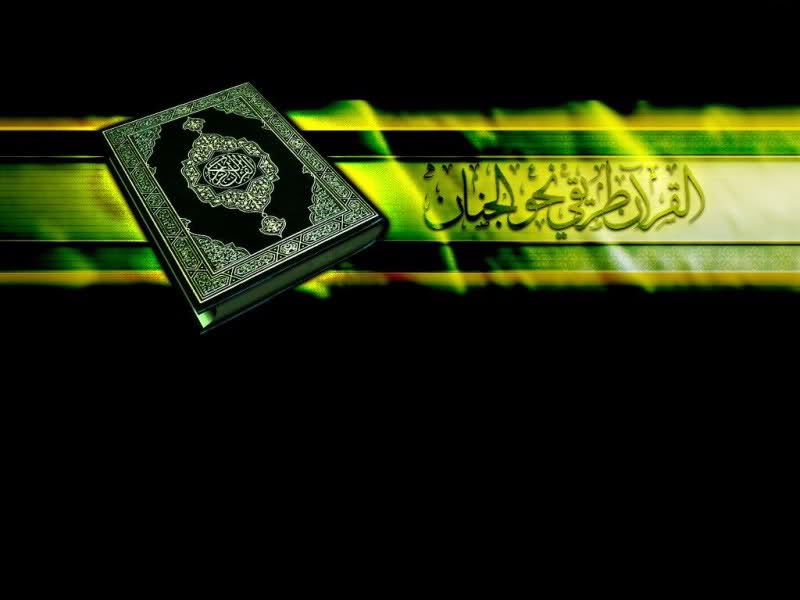 Zekat ve fitre, hayır kurumlarına verilebilir mi?
Aldıkları zekat ve fitreleri bir fonda toplayıp bunu yalnızca Tevbe Suresi'nin 60. ayetinde belirtilen yerlere sarf ettikleri bilinen ve kendilerine her bakımdan güvenilen kimseler eliyle yönetilen dernek, kurum ve yardımlaşma fonlarına zekat ve fitre verilmesinde dinen bir sakınca yoktur.
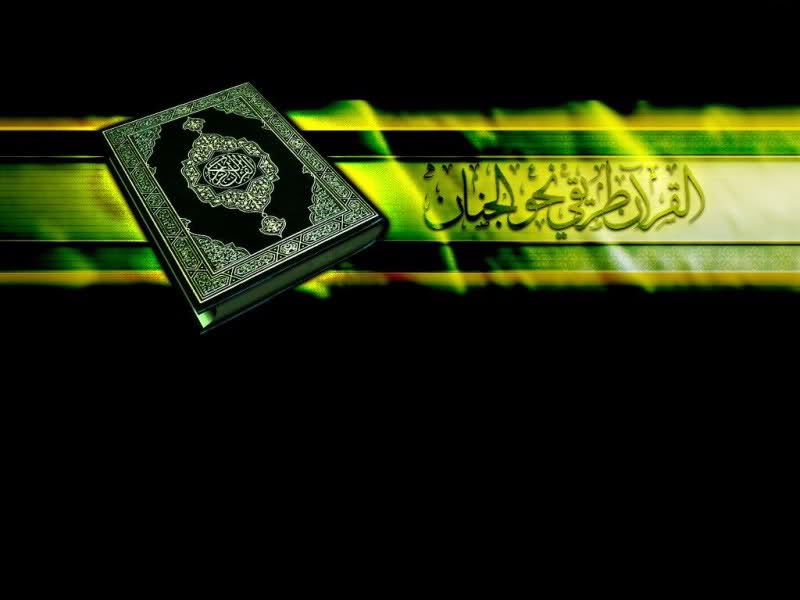 Ücretlilere zekat verilebilir mi?
İslâm'da zekat ve fitrenin, kişilerin sınıf ve meslek gruplarına bakılmaksızın, kimlere verilip verilemeyeceği açıkça belirlenmiştir. Bu itibarla, belli bir geliri olduğu halde, bu geliriyle asgari temel ihtiyaçlarını karşılayamayan ve başka bir mal varlığı da bulunmayan kişilere zekat verilebilir.
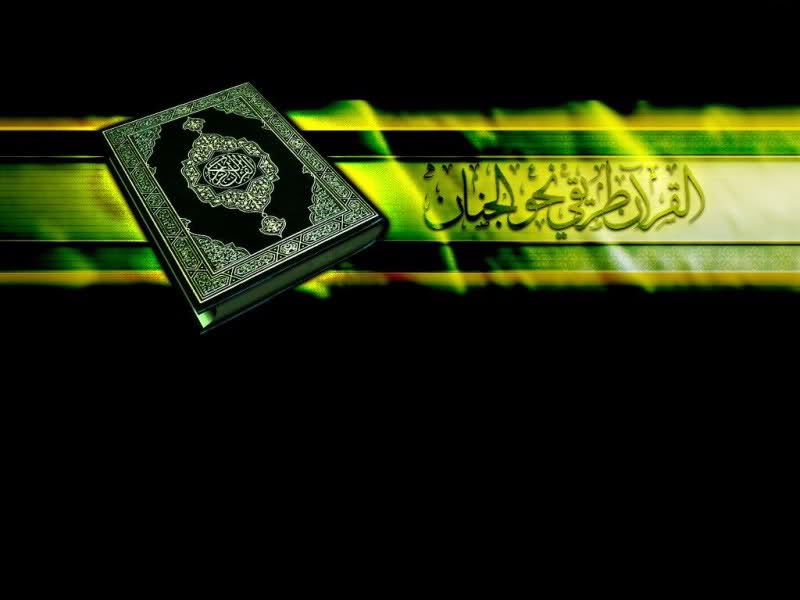 Farklı ayarda altını bulunan kimse zekatını nasıl hesaplar?
Zekata tabi olma açısından altındaki ayar farkı önemli değildir. Çünkü hangi ayarda olursa olsun, sonuç itibariyle altın hükmündedir. Buna göre farklı ayarda da olsa bütün altın çeşitleri, tek başlarına veya diğer ayardaki altınlarla birlikte değerleri 80,18 gr. ağırlığında 22 ayar altının değerine ulaştığında, diğer şartları da taşıması halinde zekata tabidir. 
Bu durumda farklı ayarlardaki altınların zekatı, değerleri üzerinden hesaplanarak, % 2,5 oranında verilir.
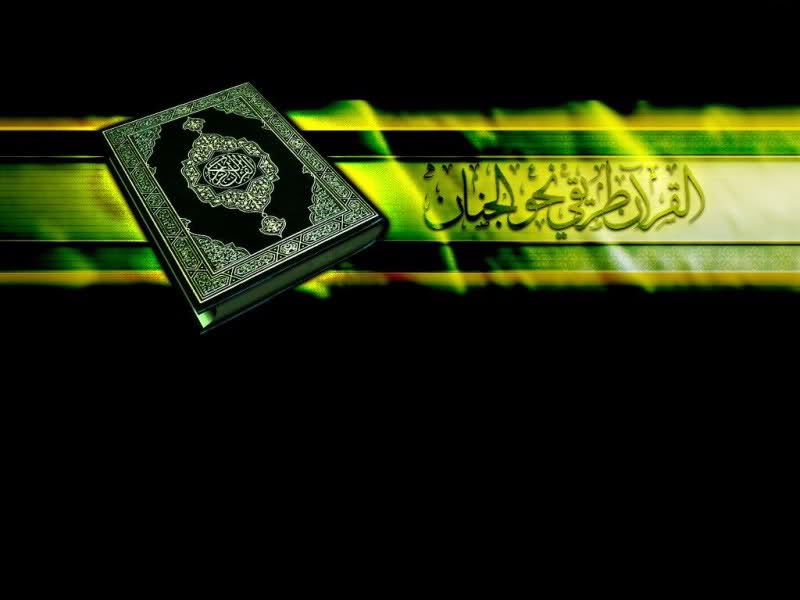 Gayrimeşru yolla elde edilen kazançtan dolayı zekat gerekir mi?
Gayrimeşru yolla elde edilen kazancın sahibi belli ise, bu kazancın sahibine iade edilmesi; belli değil ise, karşılığında sevap beklenmeksizin yoksullara veya hayır kurumlarına verilerek elden çıkarılması gerekir. Bu itibarla, gayrimeşru yolla elde edilen kazancın tamamı ya sahibine iade edilerek veya hayır yolda harcanarak elden çıkarılacağından, zekatının verilmesi söz konusu değildir.
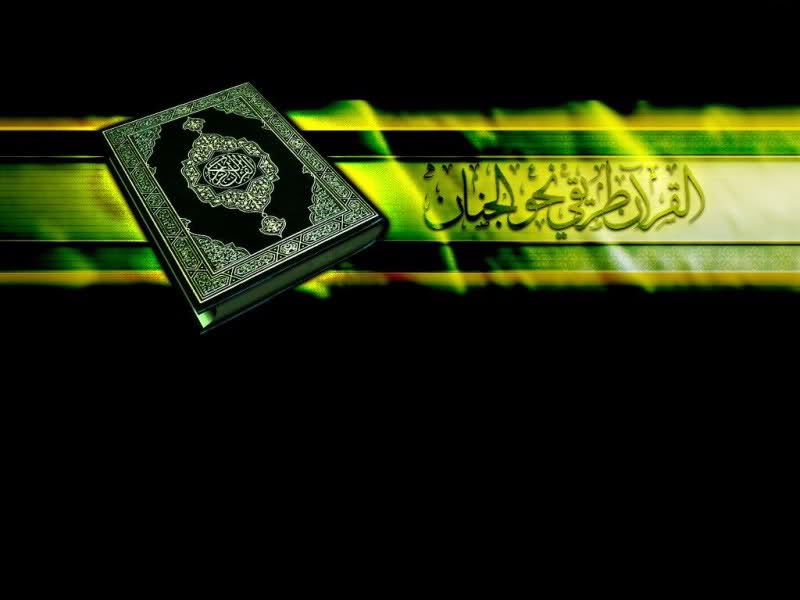 Temel ihtiyaçlar için biriktirilen para zekata tabi midir?
Aslî ihtiyaçlar; ev, ev eşyası, giyecek, ulaşım ve yiyecek gibi hayatın güvenli ve sağlıklı bir şekilde devamı için gerekli olan şeylerdir. Bu ihtiyaçların karşılanması için, bunların mülkiyetine sahip olma zorunluluğu yoktur. 
Bu ihtiyaçları temin etmek için biriktirilen paralarla onları karşılamak üzere sözlü ya da yazılı herhangi bir taahhüde girilmişse o taktirde bu paralardan zekat vermek gerekmez. 
Ancak böyle bir taahhüde bağlanmamış paranın, nisap miktarına ulaşması ve üzerinden bir yıl geçmesi halinde, zekatının verilmesi gerekir.
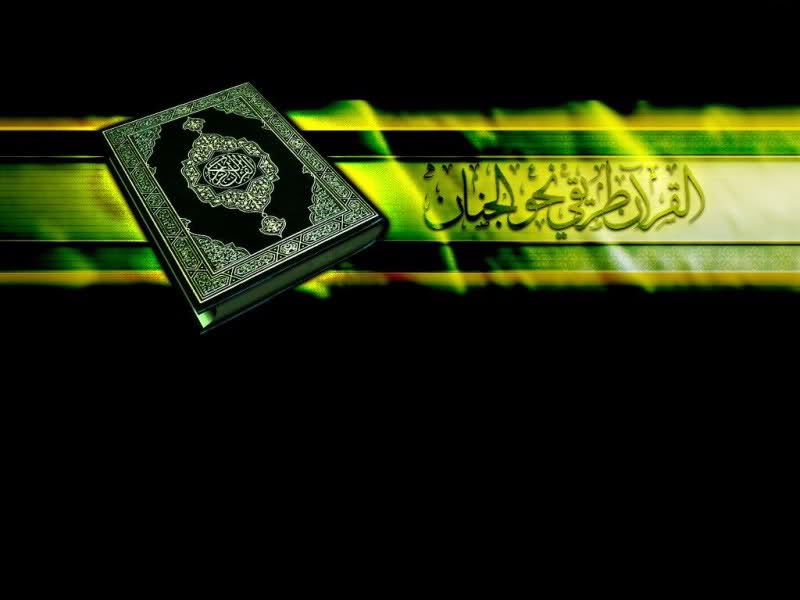 Buluğ çağına erişmemiş zengin çocuğun malından zekat gerekir mi?
Akıllı olmayan ve buluğ çağına erişmemiş olan kişiler, dinen mükellef olmadıklarından zekat ile sorumlu değildir. Ancak, zenginlerin malında fakirlerin bir hakkı olduğu için, zengin olan çocuk ve deliler kendileri mükellef olmasa da, veli veya vasilerince bunların mallarından zekat verilmelidir.
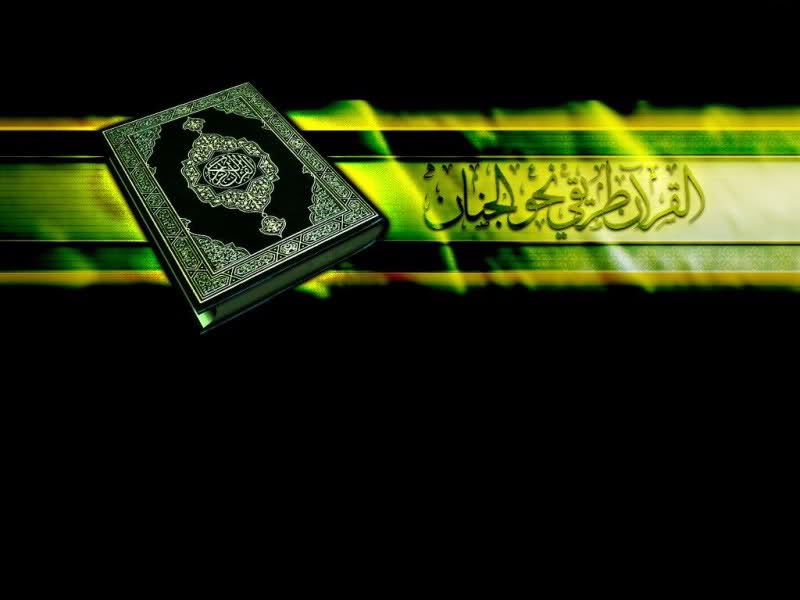 Babası ile birlikte oturan kimse zekat ile mükellef midir?
Babası ile birlikte oturan kimsenin kendi şahsına ait ayrı malı bulunur ve zekat için gerekli şartları taşırsa bu kişi zekat vermekle yükümlü olur. 
Ancak babası ile mallarını ayırmamışlar da ortak kazanıp ortak harcıyorlarsa, bu takdirde ellerindeki birikim üzerinde tasarruf yetkisine sahip olan kişi, zekatla yükümlü olur.
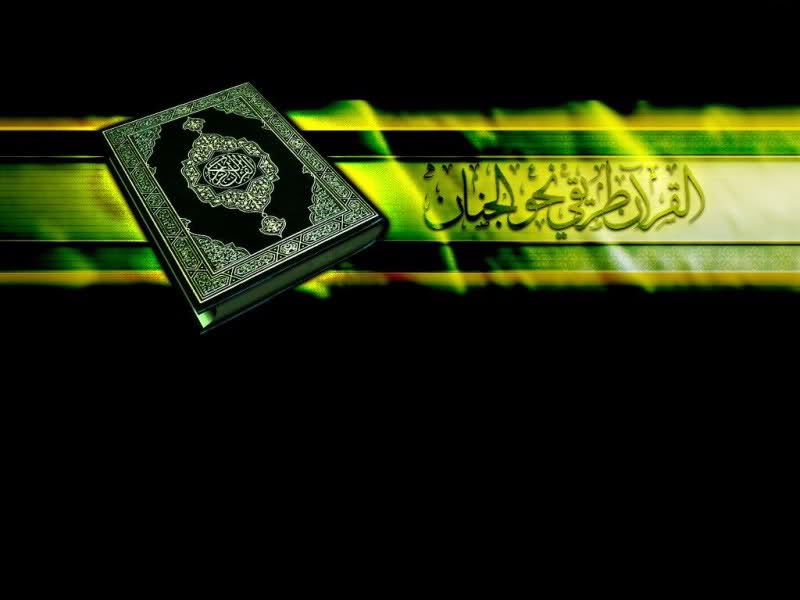 Vergi zekat yerine geçer mi?
Vergi bir vatandaşlık görevidir; zekat ise dinî bir yükümlülüktür. Ayrıca zekat ile vergi, yaptırım kaynağı, temel gaye, oran , miktar ve harcanacağı yerler bakımından birbirinden farklıdır. Bu itibarla, devlete ödenen vergiler zekat yerine geçmez. Zekatın ayrıca verilmesi gerekir.
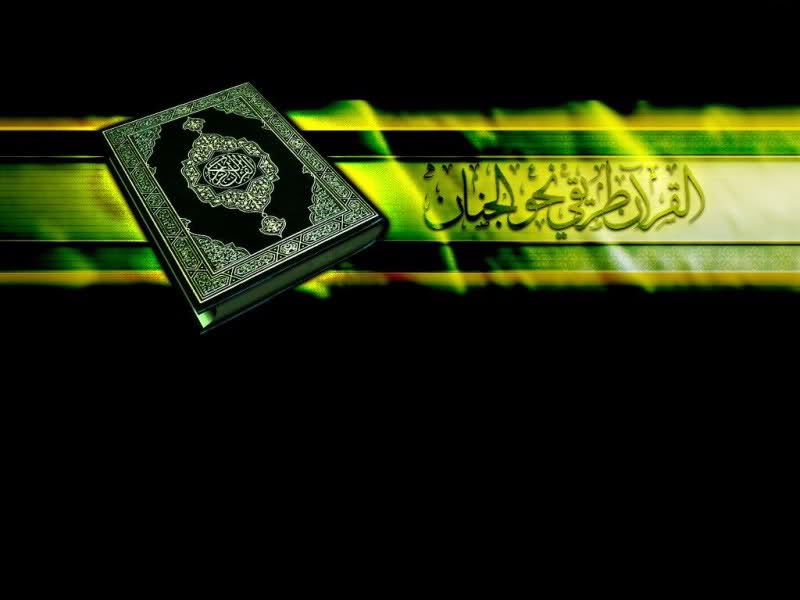 Zekat havale yoluyla ödenebilir mi?
Zekat, bizzat elden verilebileceği gibi, vekalet veya havale yoluyla da verilebilir. Burada önemli olan, zekatın zekat alacak kişiye ulaşmasıdır.
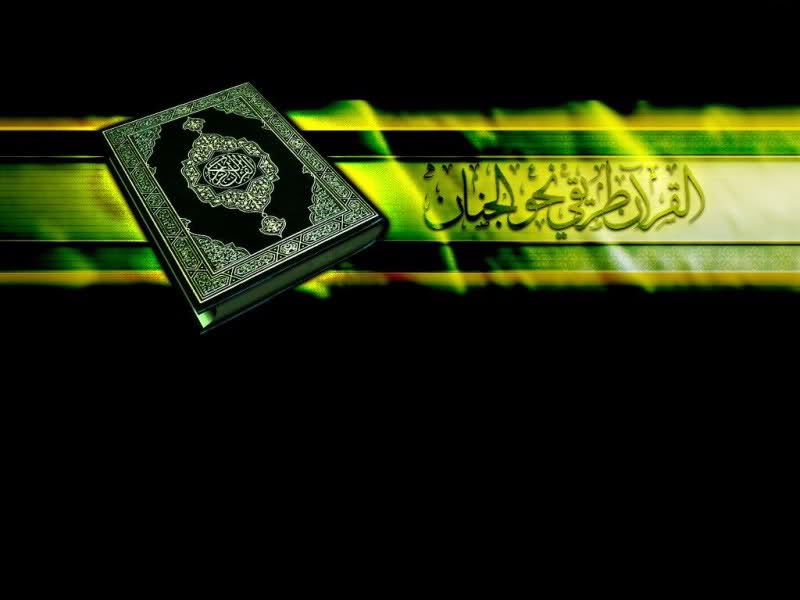 Üvey anne, üvey baba ve üvey çocuklara zekat verilebilir mi?
Babası ölmüş ise üvey anneye, buluğ çağına erişip evden ayrılmış ise üvey çocuklara ve üvey babaya, fakir olmaları halinde zekat verilebilir. Çünkü bunlarla zekatı veren kişi arsında usul ve füru ilişkisi olmadığı gibi, zekat veren şahıs bunlara bakmakla yükümlü de değildir.
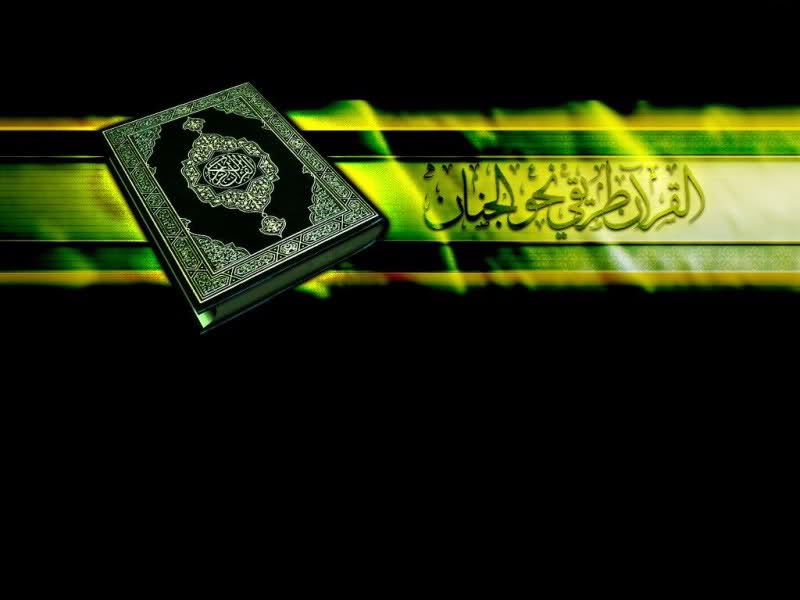 Damat ve geline zekat verilebilir mi?
Fakir olan damada zekat verilebilir. 
Koca eşine bakmakla yükümlü olduğundan, kişinin gelinine zekat vermesi dolaylı olarak kendi oğluna zekat vermesi gibidir. 
Bu itibarla, geline zekat vermek uygun değildir.
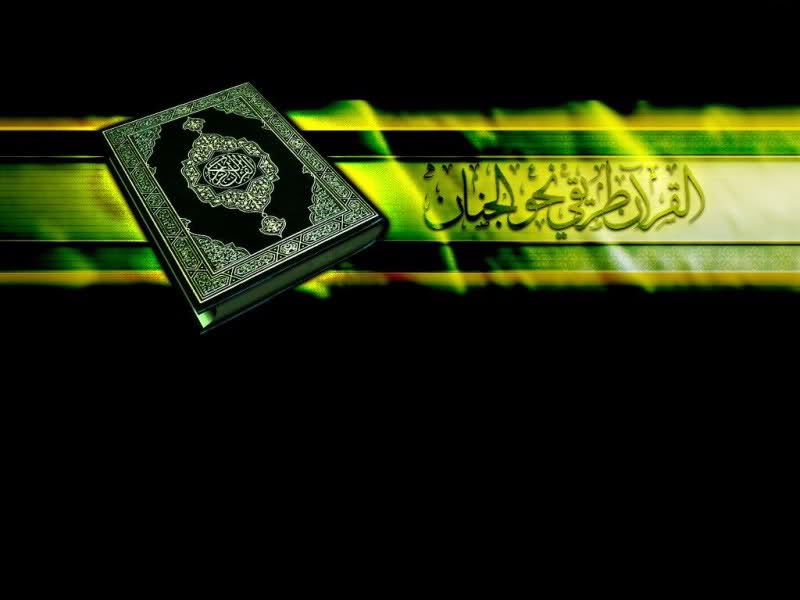 Zekat verilen kişinin zengin olduğu ortaya çıkarsa ne yapmak gerekir?
Zekat mükellefi, kime zekat verdiğini araştırmalıdır. 
Araştırma sonucu zekat verilebilecek kişilerden olduğu kanaatine ulaştığı birisine zekât verir, daha sonra bu kimsenin zekat verilecek kişilerden olmadığı ortaya çıkarsa, zekâtı geçerli olur. Araştırma yapmaksızın zekât verir ve daha sonra bu kimsenin zekat verilebilecek kişilerden olduğu ortaya çıkarsa, zekatı geçerli olur; ancak böyle olmadığı anlaşılırsa, zekatı geçerli olmaz, yeniden vermesi gerekir.
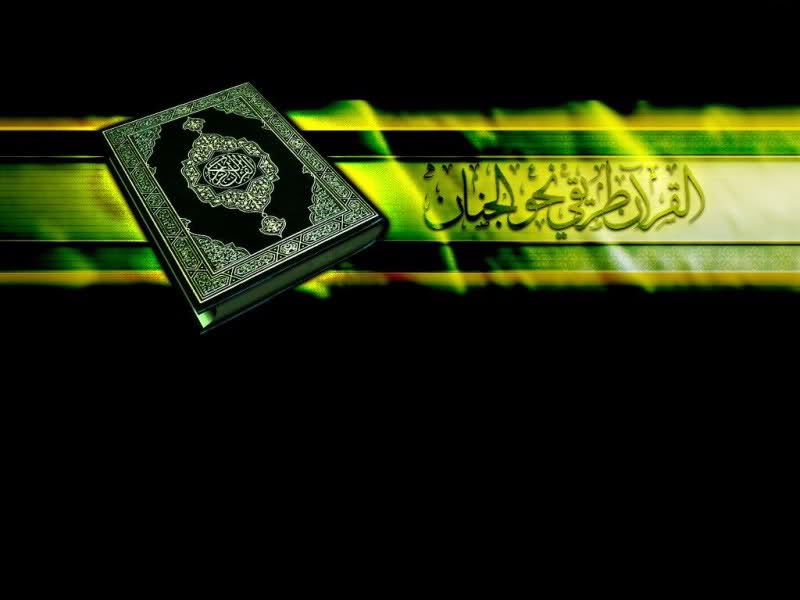 Kayınvalide ve kayınpedere zekat verilebilir mi?
Kayınvalide ve kayınpeder, kişinin bakmakla yükümlü olduğu kimselerden olmadığı için, fakir iseler kendilerine zekat verilebilir.
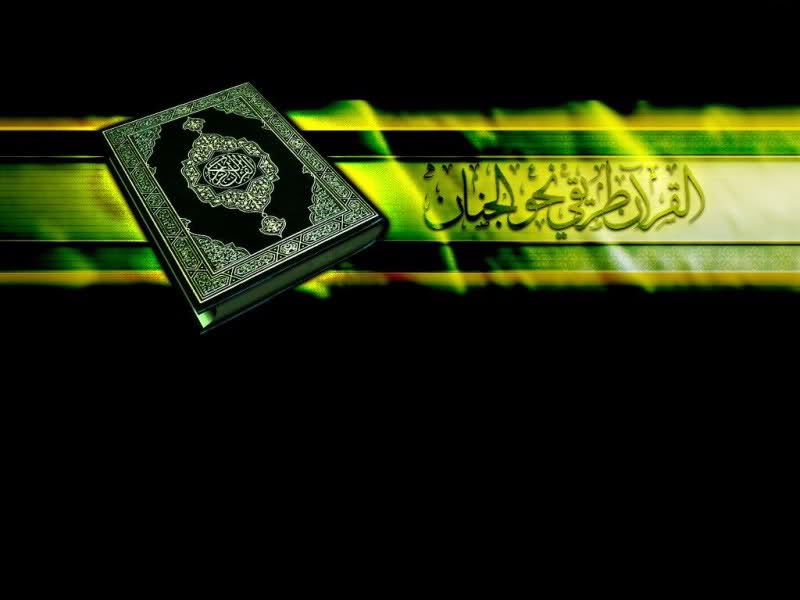 Balın zekatı var mıdır, nasıl hesaplanır?
Hanefî ve Hanbelî mezheplerinin balı zekâta tâbi tutmuşlardır.
Balın zekât mallarından olduğu ve baldan 1/10 nisbetinde zekât alınacağı görüşünü savunan Hanefî ve Hanbelî fakihleri, bu görüşlerini konu ile ilgili Hz. Peygamber'den rivayet edilen hadislerle “Bal arı tarafından bir toprak ürünü olan çiçek özlerinden elde edilir. Hububata zekât farz olduğu gibi bala da farzdır” şeklindeki kıyasla delillendirirler. Şafiî ve Mâliki mezhebi fakihleri ise bu konuda sahih bir haberin mevcut olmadığını, balın süt gibi, bir hayvanın ürünü olduğunu, sütün zekâta tâbi olmadığında görüş birliği bulunduğunu, aynı şekilde balın da zekâta tâbi olmaması gerektiğini ileri sürerler.
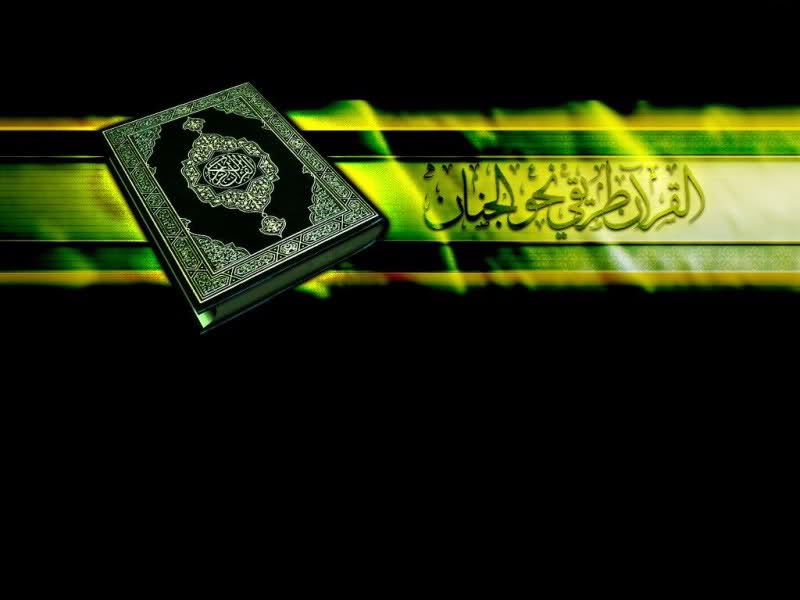 Madenlerin, Demir, Çelik, Mermer, Kıtmetli Taşlar, Petrol vb. zekatı var mıdır?
Günümüzde bütün madenlerin zekâta tâbi tutulması gerektiğini savunan Hanbelî mez­hebinin görüşü doğrultusunda hareket etmek diğer mezheplerin görüşleriyle de esasta çelişmez. Bu itibarla bu madenler de zekata tabidirler.
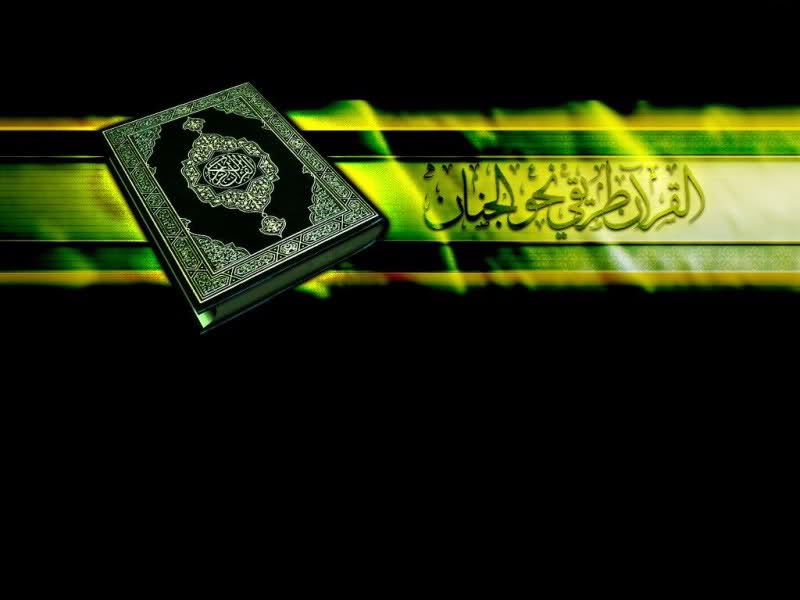 Fitre ne demektir, hükmü nedir?
Halk arasında fitre denilen sadaka-i fıtır, Ramazan ayının sonuna yetişen ve aslî ihtiyaçlarından başka en az nisap miktarı mala sâhip bulunan her Müslüman'ın vermesi vâcip olan mali bir ibadettir. Sadaka-i fıtır, insan fıtratındaki yardımlaşma ve dayanışmanın bir gereği olarak insan varlığının zekatı kabul edilmiştir. Bu nedenle sadaka-i fıtr’a, “can sadakası” veya “beden sadakası” da denilmektedir.
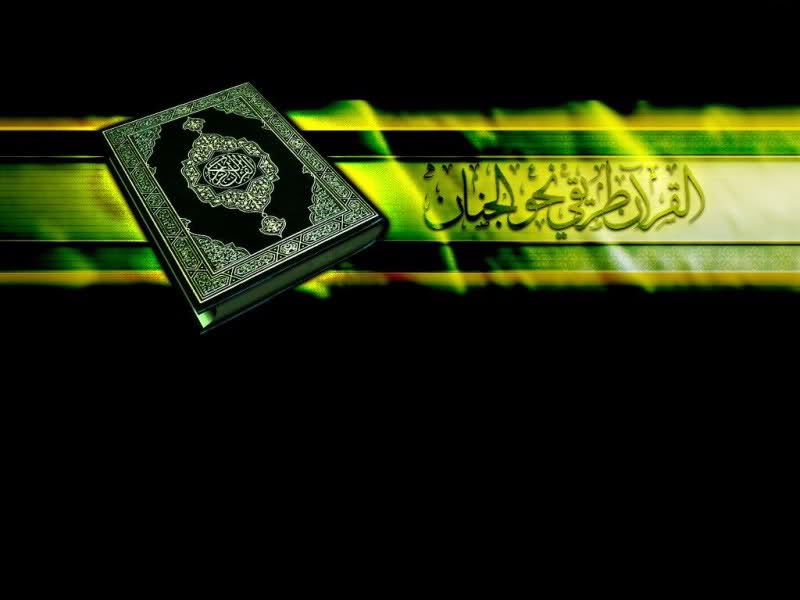 Kimler sadaka-i fıtır vermekle yükümlüdür?
Sadaka-i fıtır, borcundan ve aslî ihtiyaçlarından fazla olarak nisap miktarı mala sahip olan her Müslümana vaciptir. Bireyin sadaka-i fıtır ile mükellef olması için öngörülen zenginlik ölçüsü, zekatta aranan nisaptır. Ancak sadaka-i fıtırda, zekatta öngörülen, malın artıcı olması ve üzerinden bir yıl geçmesi şartı aranmamaktadır.
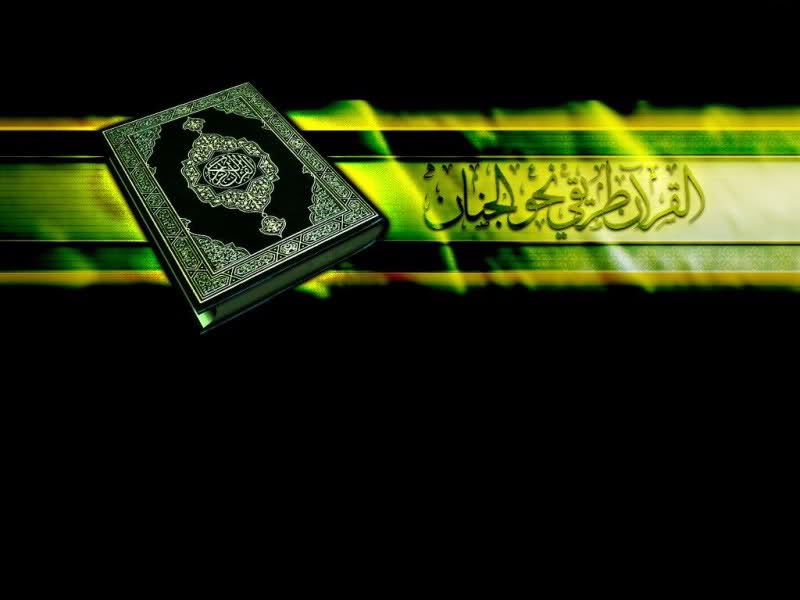 Sadaka-i fıtır ne zaman verilir?
Sadaka-i fıtır, Ramazan Bayramı’nın birinci günü tan yerinin ağarmasıyla vacip olmakla birlikte, Ramazan ayı içinde de verilebilir. Ancak Bayram sabahına kadar sadaka-i fıtır verilmemiş ise, Bayram günlerinde ödenmesi gerekir. Zamanında ödenmeyip sonraya kalan fitreler ise, mümkün olan ilk fırsatta ödenmelidir.
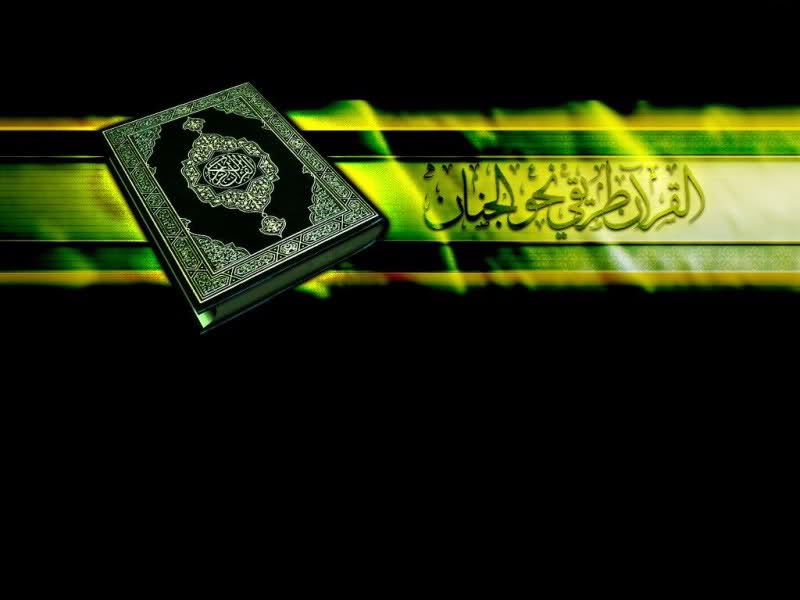 Sadaka-i fıtrın, buğday, arpa, hurma veya üzüm olarak verilmesi zorunlu mudur?
Hadislerde sadaka-i fıtrın miktarı, buğday, arpa, hurma veya üzümden bir sâ’ (yaklaşık 2.917 gram) olarak belirlenmiştir. 
Hz.Peygamber ve sahabe dönemindeki uygulamalar dikkate alındığında, sadaka-i fıtır miktarı ile, bir fakirin, içinde yaşadığı toplumdaki orta halli bir ailenin hayat standardına göre bir günlük yiyeceğinin karşılanmasının hedeflendiği anlaşılmaktadır. Buna göre günümüzde sadaka-i fıtır, bir kişinin bir günlük normal gıda ihtiyacını karşılayacak miktar, aynî gıda yardımı olarak verilebileceği gibi, bunun değerinde nakit de verilebilir. Ancak fakirin yararına olanı tercih etmek daha uygundur.
Diyanet İşleri Başkanlığı'nın belirlemiş olduğu 2011 yılı fitre miktarı 7.5 liradır.
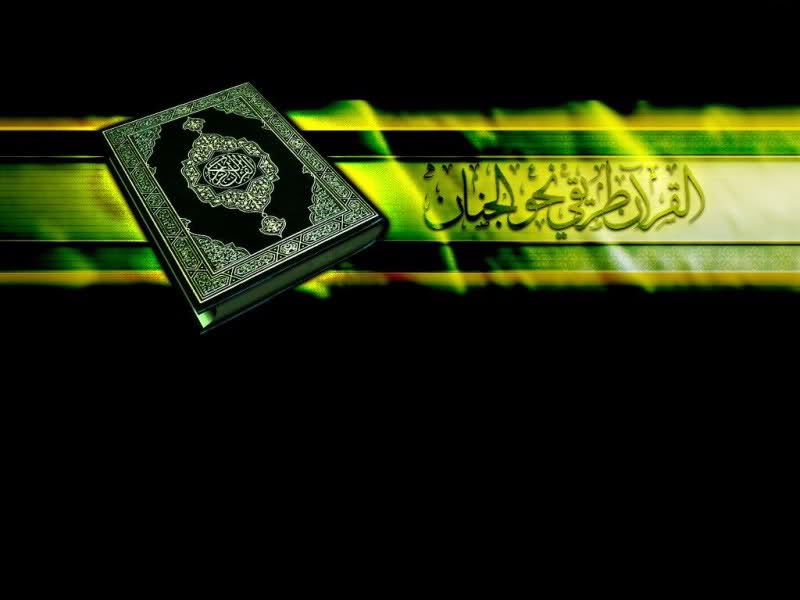 Yurtdışında çalışan kişi, fitreyi Avrupa şartlarına göre mi yoksa Türkiye şartlarına göre mi verir?
Ülke ve bölgelere göre geçim standartları farklı olduğundan, sadaka-i fıtır mükellefi kendi bulunduğu yere göre bir kişinin bir günlük normal gıda ihtiyacını karşılayacak miktar üzerinden sadaka-i fıtrını vermesi gerekir.
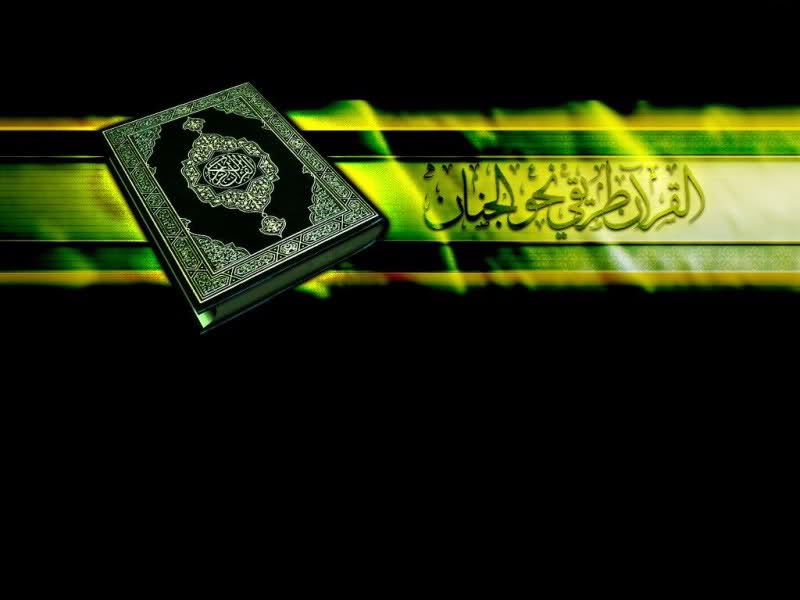 Vaktinde ödenmeyen sadaka-ı fıtır borcu nasıl ödenir?
Bütün ibadetlerde olduğu gibi sadaka-i fıtır yükümlülüğü de geciktirilmeyip zamanında yerine getirilmelidir. Bununla birlikte zamanında ödenmemişse, bu fitrelerin mümkün olan ilk fırsatta ödenmesi gerekir.
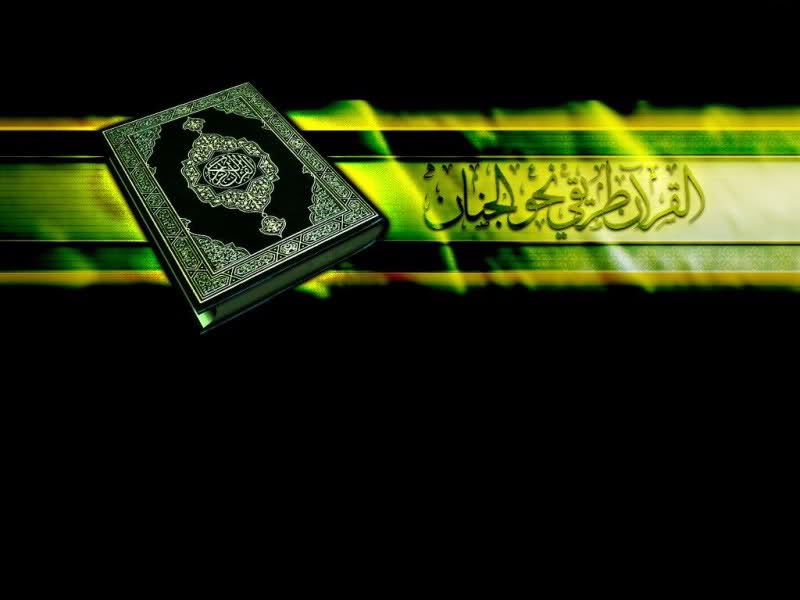 Sadaka-i fıtır kimlere verilir, kimlere verilemez?
Sadaka-i fıtır, zekat verilebilecek kimselere verilir. 
Zekat verilmesi caiz olmayan kişilere sadaka-i fıtır da verilemez
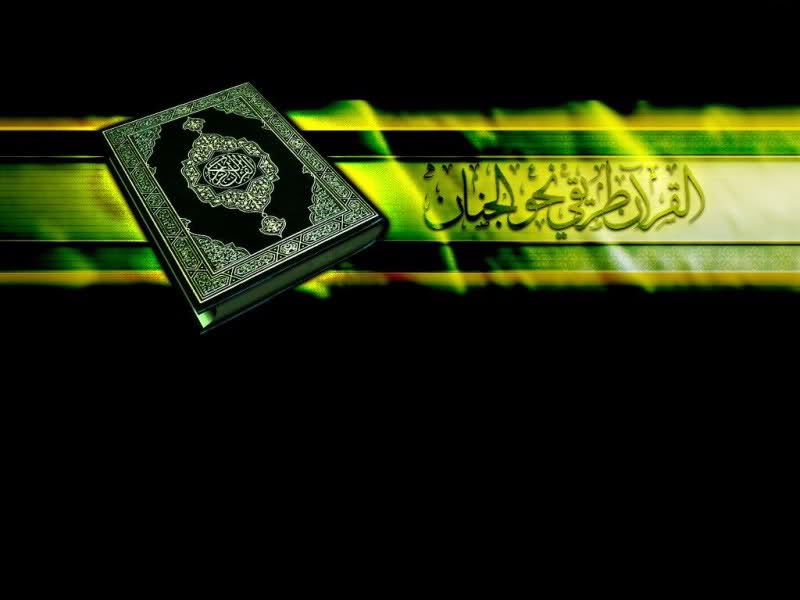 Sadaka-i fıtır kimlere verilir, kimlere verilemez?
Sadaka-i fıtır, zekat verilebilecek kimselere verilir. 
Zekat verilmesi caiz olmayan kişilere sadaka-i fıtır da verilemez